Aha Moment
STOP!  Notice and Note
Signpost Two– 
	Aha Moment


WHY USE IT? To examine what the character is learning – focus on conflict and theme.
STOP!  Notice and Note
When you notice a character  suddenly realizes, understands, or finally figures something out, note it!

These are important moments in the plot of a story!
EXAMPLE:
Bella (who is in love with Edward)
realizes that he is a Vampire!
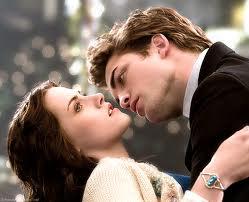 STOP!  Notice and Note
THEN WHAT?
After you note an Aha Moment, ask yourself the following question:

How might 
this change 
things?
STOP!  Notice and Note
The answers to that 
question can help you make 
inferences about the conflict and theme!
So, how might this change 
things in the Twilight story?
COPY THE FOLLOWING REMINDERS:
Always, STOP!  Notice and Note:
Aha Moment – When a character suddenly realizes, understands, or finally figures something out.
Note the part of the text.
THEN, ask yourself the question: How might this change things?
DARK THEY WERE AND GOLDEN EYED
EXAMPLE: PAGE 469

What is suddenly 
realized on this page?

How might this 
change things?
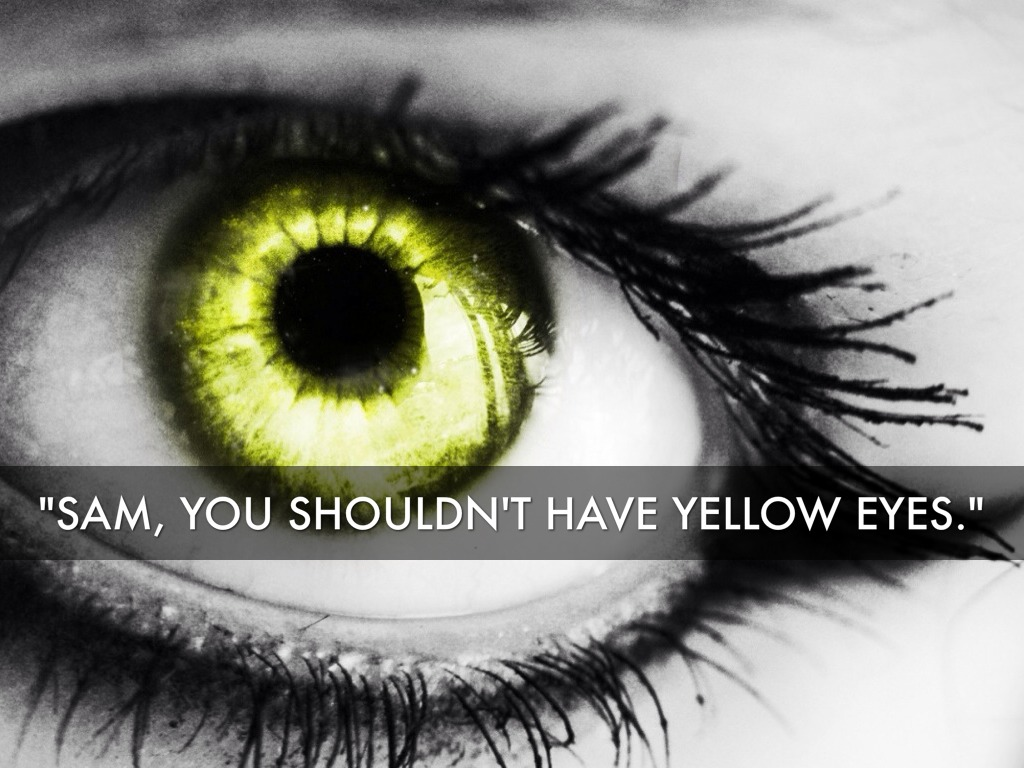